ПЕТРОВАЦ
НА
МЛАВИ
ГРАЂАНСКИ ВОДИЧ КРОЗ ОДЛУКУ О БУЏЕТУ ЗА 2024. ГОДИНУ
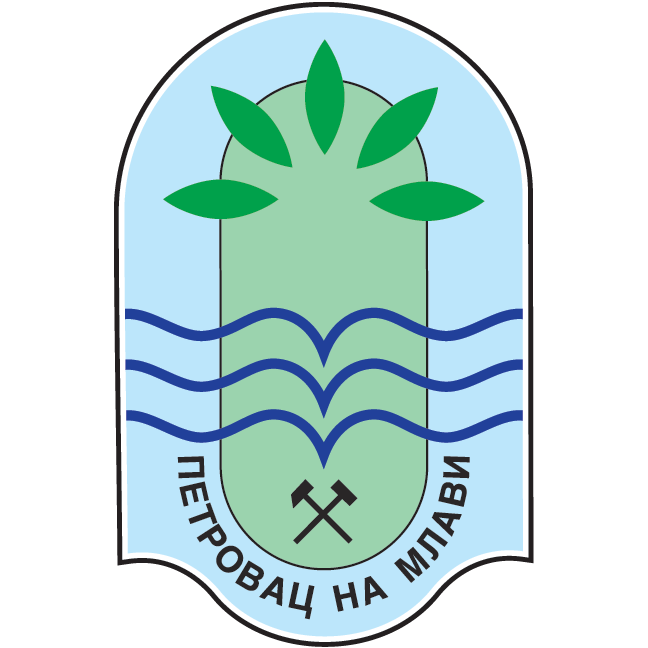 ДРАГИ СУГРАЂАНИ И СУГРАЂАНКЕ
Основна сврха документа који је пред вама јесте да на што једноставнији и разумљивији начин објасни у које сврхе се користе јавни ресурси да би се задовољиле потребе грађана.
Грађански буџет представља сажет и јасан приказ Одлуке о буџету општине Петровац на Млави за 2024. годину, која је по својој форми веома обимна и тешка за разумевање због специфичних појмова и класификација које је чине.
Иако је немогуће објаснити целокупан буџет у овако краткој форми, искрено се надамо да ћемо на овај начин успети да вас информишемо о начину прикупљања јавних средстава и остваривања прихода и примања буџета општине, као и о начину планирања, расподеле и трошења буџетских средстава.
Кроз овај транспарентан приступ настојимо да унапредимо разумевање и интересовање наших суграђана за локалне финансије, а у перспективи очекујемо и сарадњу локалне самоуправе и житеља општине у заједничком постављању циљева, дефинисању приоритета и планирању развоја наше општине.
                                                                                                                        Душко Нединић
                                                                                                                   Председник општине
На крају желимо да Вам се захвалимо што сте издвојили време за читање ове презентације.

Уколико сте заинтересовани да сагледате у целини Одлуку о буџету општине Петровац на Млави за 2024. годину исту можете преузети на следећем линку интернет странице општине: https://www.petrovacnamlavi.rs